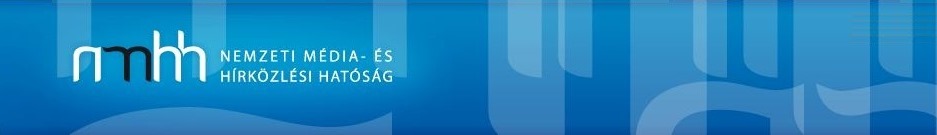 Összefoglalóa filmtámogatási rendszert érintő legfontosabb jogszabályi változásokról
Az előadás témái:

VÁLTOZÁSOK
Közvetett támogatás mértékének növekedése (2025 %)
     Intenzitást érintő szabályok változása
     Magyar részvételi arányokra vonatkozó módosítások

2. ÚJDONSÁGOK
     ÚJ Támogatási rendszer (Tao. 24/A. §)

3. GYAKORLATI JOGALKALMAZÁSI KÉRDÉSEK
   Támogatási igazolások rendszere 
    Új formanyomtatványok
    Adatváltozás bejelentés + méltányosság
1. Közvetett támogatás mértékének növekedése (2025 %)
2014. júniusában az Európai Bizottság jóváhagyta a közvetett támogatás 20%-ról 25 %-ra történő megemelését
 
Az adókedvezmény mértéke, ezzel az elszámolható filmgyártási költségek 20%-áról  25%-ra emelkedett. 

2014. október 7-én lépett hatályba a Tao tv. módosítása
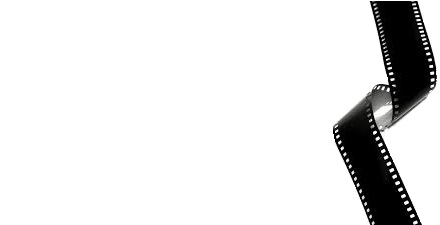 1. Közvetett támogatás mértékének növekedése (2025 %)
Tao. tv 22. § (3) Az egy filmalkotáshoz kiadott, támogatási igazolások összértéke, valamint a közvetett támogatás összege nem haladhatja meg a jóváhagyott közvetlen filmgyártási költség Mktv. 12. § (10) bekezdésében meghatározott

részének 20 25 százalékát.


Tao. tv 22. § (3) bekezdését 2014. június 25-ét követően támogatására való jogosultság megállapítására irányuló eljárásokban is alkalmazni kell.
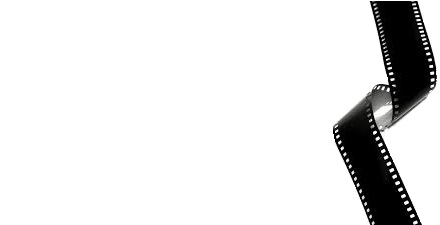 1. Közvetett támogatás mértékének növekedése (2025 %)
Érvényesítés: eltérő időpontbeli hatályba léptető rendelkezések okán 
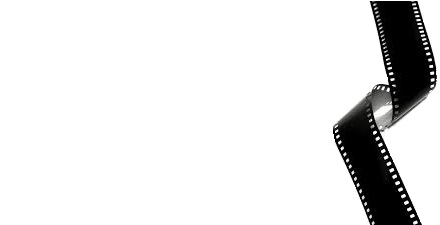 egyszeres elszámolású filmek 

 havi / negyedéves elszámolású filmek 
   2014. október 7- 2014. november 27. 
   közvetett támogatás mértéke 20 % maradt. 

 2014. november 27-én lépett életbe az Mktv.   31/D § (3) bekezdésének módosítása
1. Közvetett támogatás mértékének növekedése (2025 %)
A naptári hónapok szerinti vagy naptári negyedévi ütemezés esetében az egy-egy igazolásban szereplő összeg legfeljebb az igazolás kiadásáig felmerült közvetlen filmgyártási költség
20%-25%-áig
terjedhet.
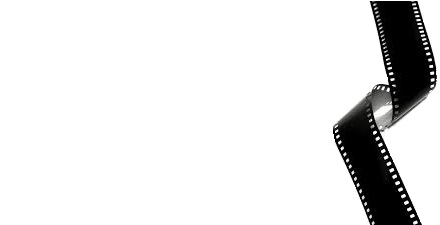 1. Közvetett támogatás mértékének növekedése (2025 %)
A fenti jogszabályok közötti ellentmondások feloldása érdekében a záró elszámolás köre a jogalap tekintetében bővült.
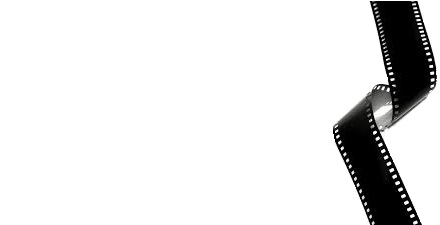 a jogdíj-,

a produceri díj-, és

gyártáshoz kapcsolódó reklám-költségeknél alkalmazandó elszámolási limitek korrekciója
1. Közvetett támogatás mértékének növekedése (2025 %)
a korábban pénzügyileg nem teljesített, de a záró elszámolásig kiegyenlített költségek


közvetett támogatás 25%-os mértékig történő kiegészítése, amennyiben megfelel a támogatásra jogosultság egyéb feltételeinek.
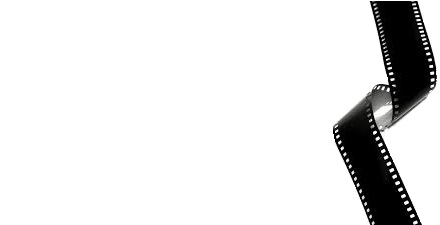 -- --- --
2. Intenzitást érintő szabályok változása
Két új és két módosuló rendelkezés:
ÚJ!  13. § (1a)  nemzetközi koprodukciós filmalkotás: 
1 magyar  + 1 EGT-állambeli filmelőállító  a magyar hozzájárulás arányának 60%

ÚJ! (3a)  magyar / nemzetközi koprodukciós filmalkotás :
1 magyar + 1 OECD Fejlesztési Támogatási Bi-zottságának listáján felsorolt állambeli filmelő-állító a magyar hozzájárulás arányának a 100%
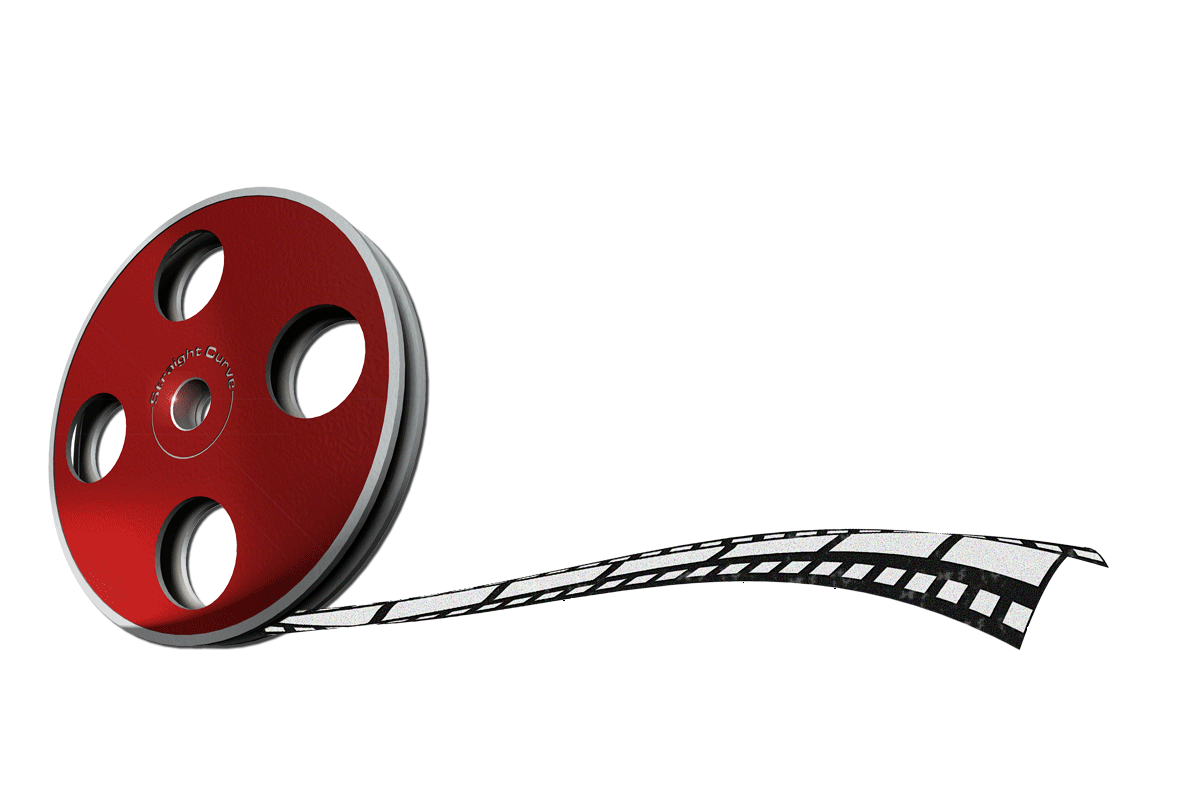 2. Intenzitást érintő szabályok változása
Az alacsony költségvetésű és a ún. „nehéz filmek” 100% -ban támogathatóak.
Alacsony költségvetésű
magyar filmalkotás esetén 330,3 millió forint,
magyar részvételű koprodukciós filmalkotás esetén 584,8 millió forint.


„Nehéz filmek”:az eredetileg magyar nyelven gyártott filmalkotások, továbbá azok, amelyek esetében valószínűsíthető, hogy gyártási költségvetésük a terjesztés során nem térül meg.
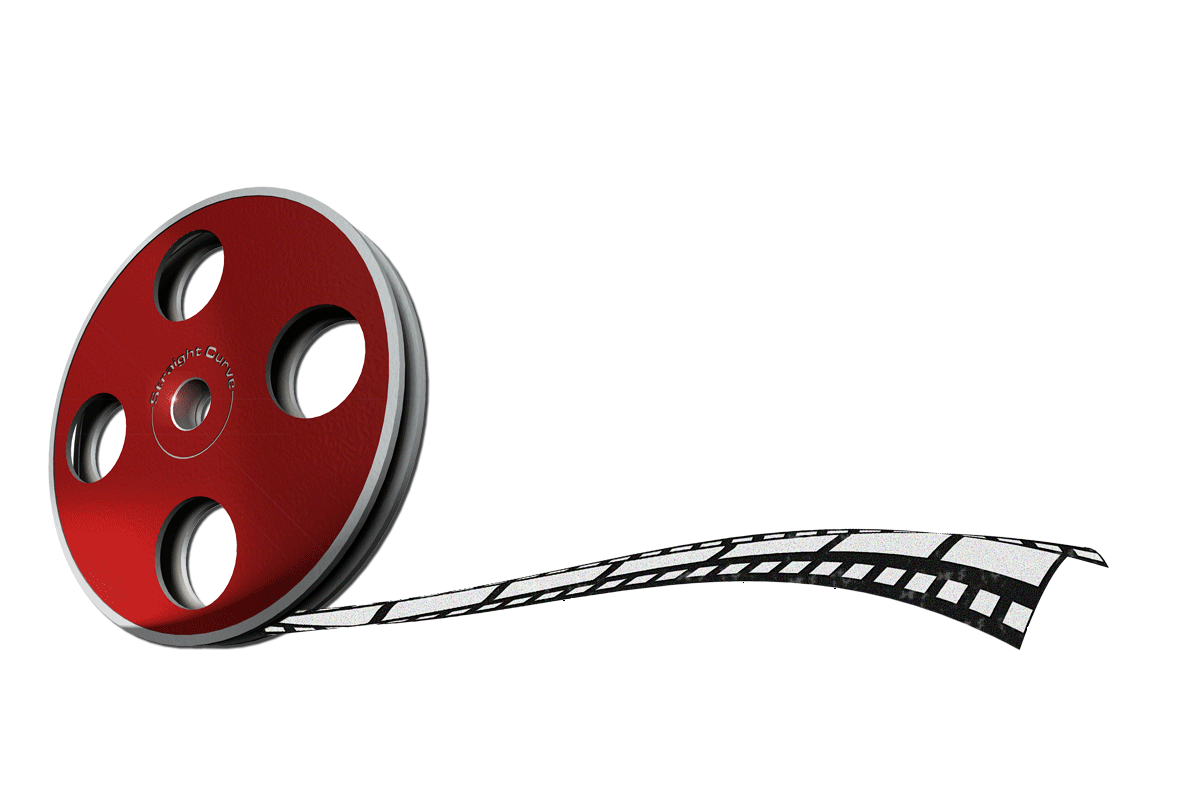 2. Intenzitást érintő szabályok változása
Az intenzitásra vonatkozó szabályokat két alkalommal vizsgálja a Hatóság.

támogatásra jogosultság megállapításakor
támogatási igazolás / költségellenőrzési eljárást lezáró határozat kiadásakor
 
36/E. § (1) bekezdés egyértelműen megjelöli az irányadó alkalmazandó jogszabály állapotot.
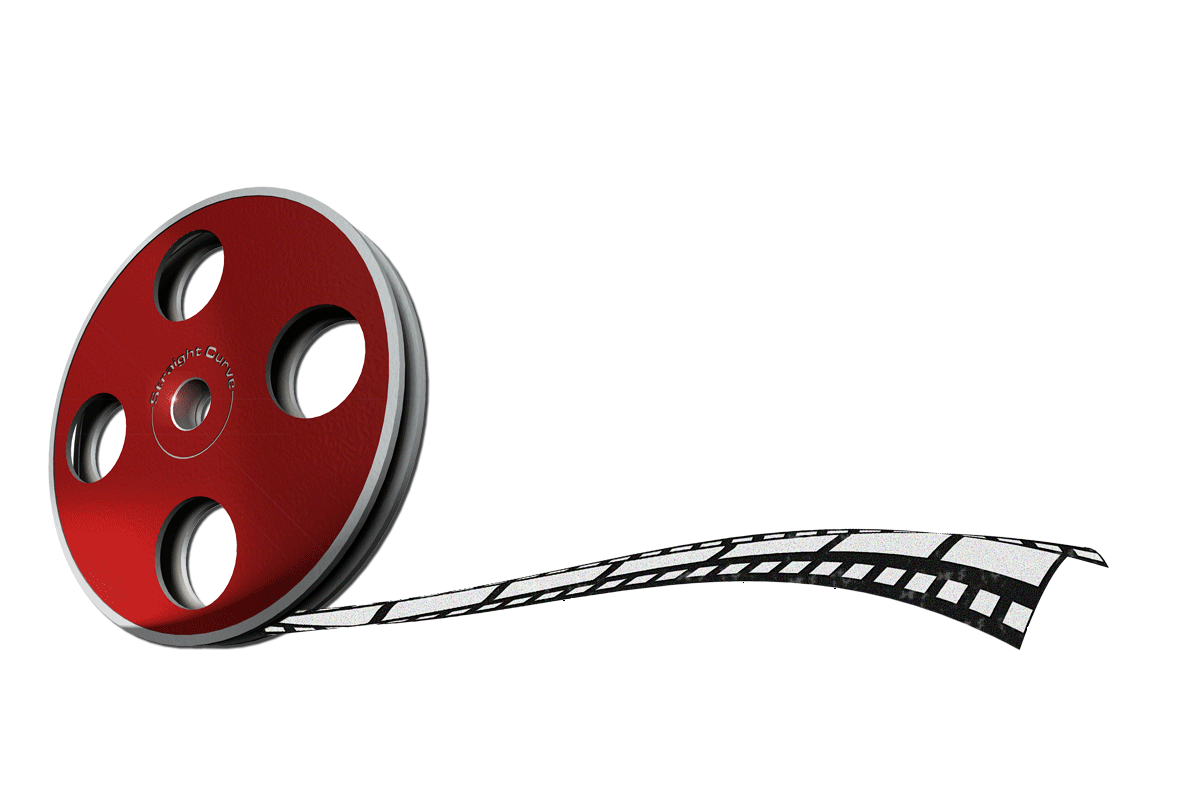 2. Intenzitást érintő szabályok változása
36/E. § (1) A Hivatal a 13. §-ban meghatározott támogatási arányoknak a 31/B. § (5) bekezdés c) pontja és a 31/D. § (5) bekezdése alapján történő ellenőrzése során az ellenőrzéssel érintett filmalkotás támogatásra jogosultságának megállapítására irányuló kérelme Hivatalhoz érkezésének időpontjában hatályban lévő támogatási arányok betartását ellenőrzi.
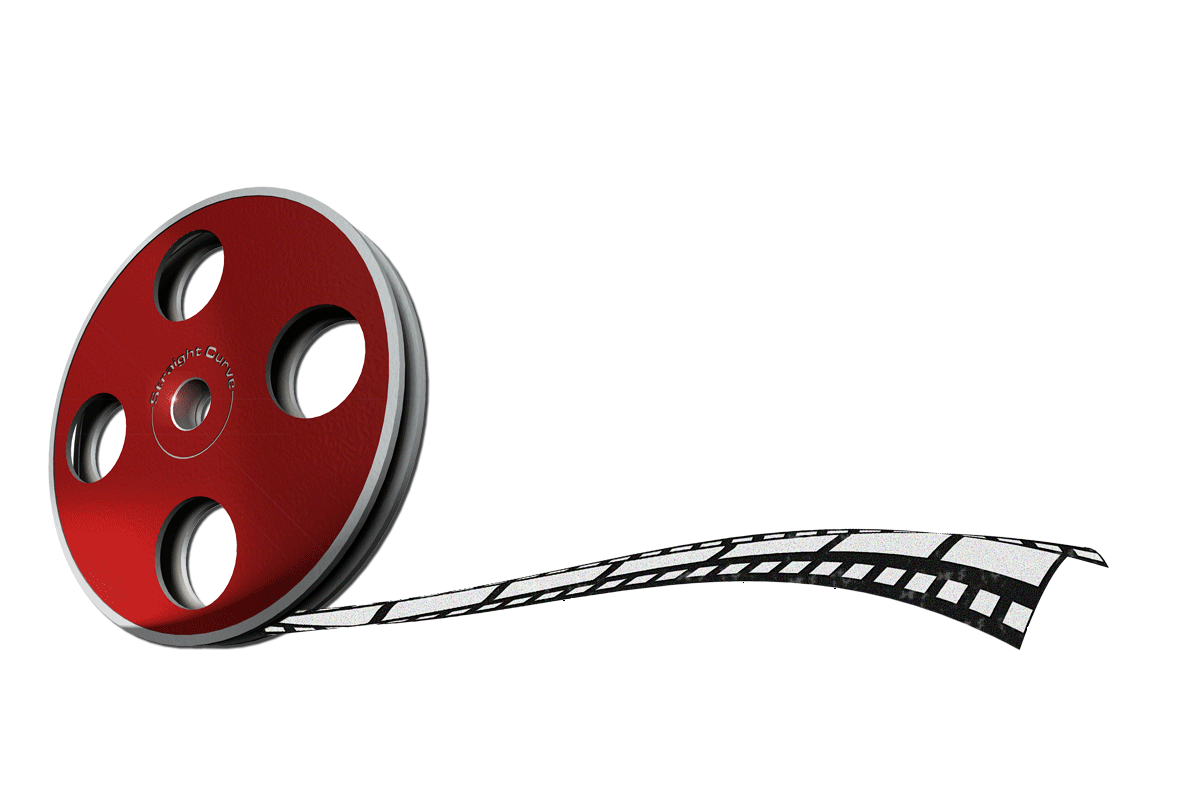 -- --- --
3. Magyar részvételi arányokra vonatkozó módosítások
A nemzetközi koprodukciós filmek esetében fontos változás kisebbségi koprodukciók segítése.

több pont szerezhető az Mktv. 1. melléklete szerinti táblázatban a pontozás során

‘magyar részvételű filmalkotás' kategória jogosultság a közvetlen támogatásra.
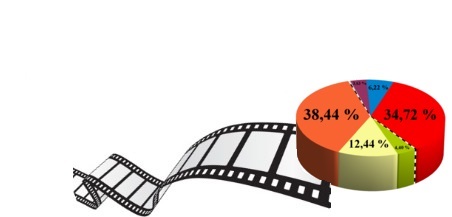 3. Magyar részvételi arányokra vonatkozó módosítások
Az Mktv. 19/K. § (3) 

 "Ha a filmalkotásban magyar filmelőállító vagy producer vesz részt, részükre, a magyar hozzájárulás arányától függetlenül a legmagasabb elérhető pontszámot kell adni." (hatályos: 2014. dec. 30-tól).
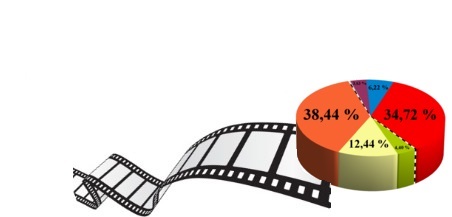 3. Magyar részvételi arányokra vonatkozó módosítások
Technikai jellegű módosítás, célja a jogszabályi anomália kiküszöbölése.


2014. dec. 30-tól Mktv. 26/B. (1) módosult, kizárólag filmelőállító kérelmezheti, tehát filmgyártó vállalkozás már nem lehet kérelmező!
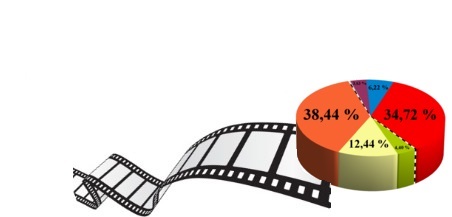 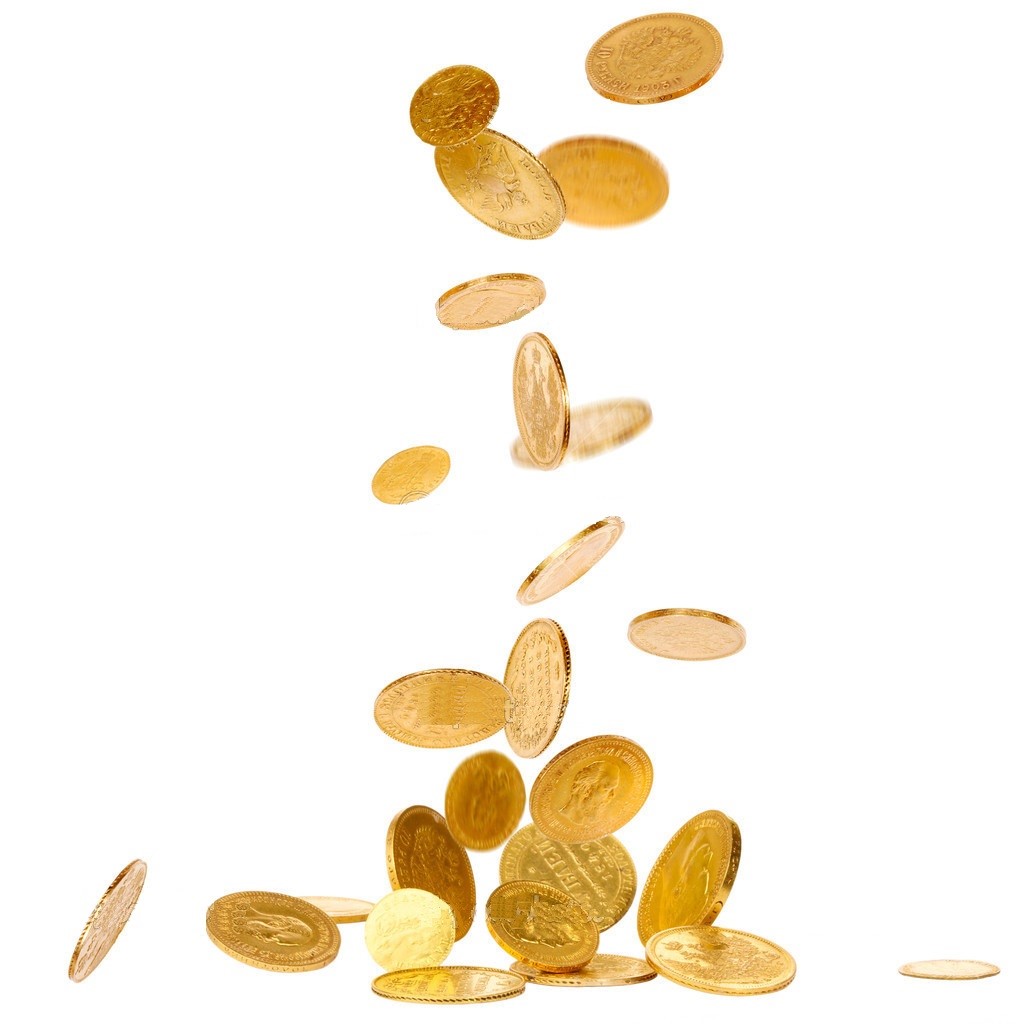 4. ÚJ Támogatási rendszer (Tao. 24/A. §)
Az adófelajánlás új rendszere
2015. január 1-jei hatállyal bevezetésre került új konstrukció. 

Jelentősen eltér az eddigi kedvezményektől. 

Az adózó az adóelőlege meghatározott részéről felajánlást tehet, 

A felajánlott összeget  az adóhatóság átutalja  a kedvezményezett(ek) részére.
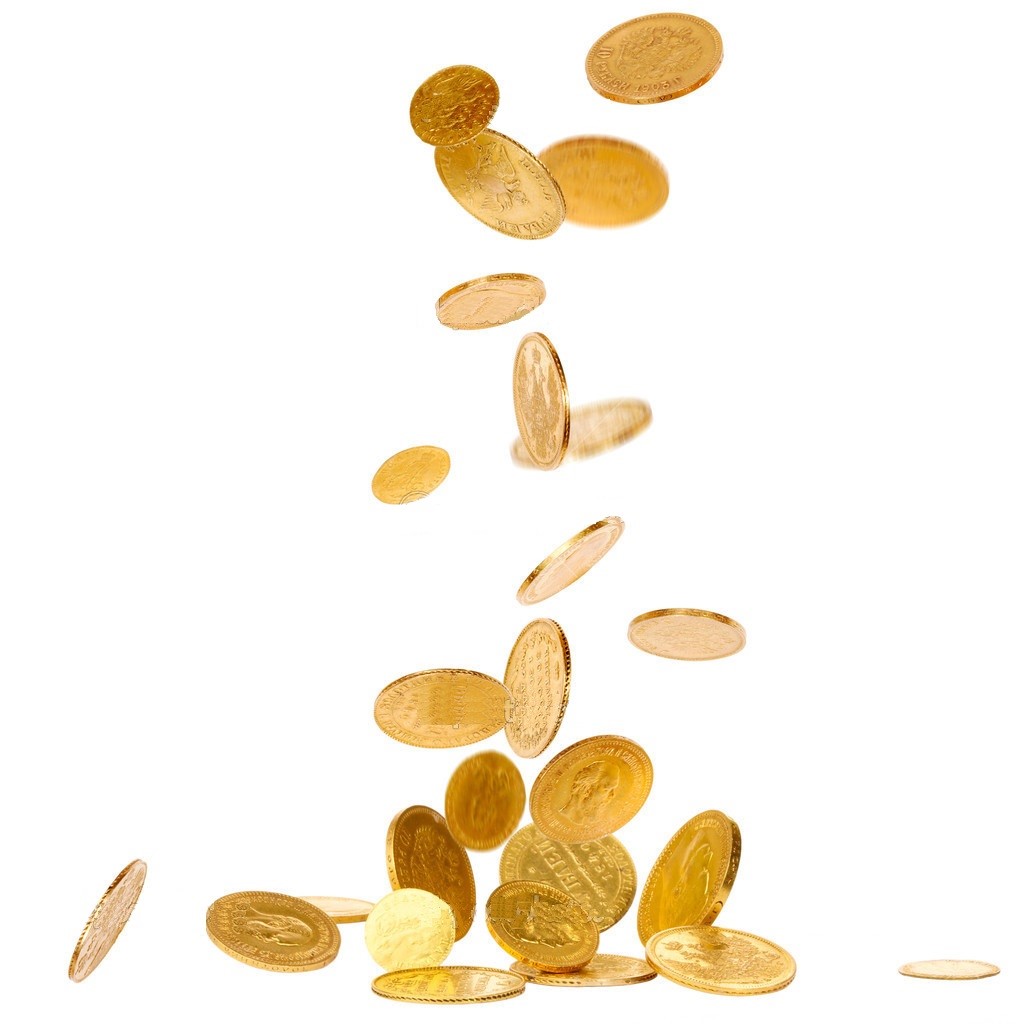 4. ÚJ Támogatási rendszer (Tao. 24/A. §)
Nem adókedvezményről van szó

a ténylegesen előírt és teljesített adóelőleg, illetve adó fizetési kötelezettség egy részének meghatározott célokra történő felhasználásáról lehet rendelkezni.
 
Adójóváírás formájában adóelőny érhető el vele, 

NINCS TÉNYLEGES ADÓ-VISSZATÉRÍTÉS!
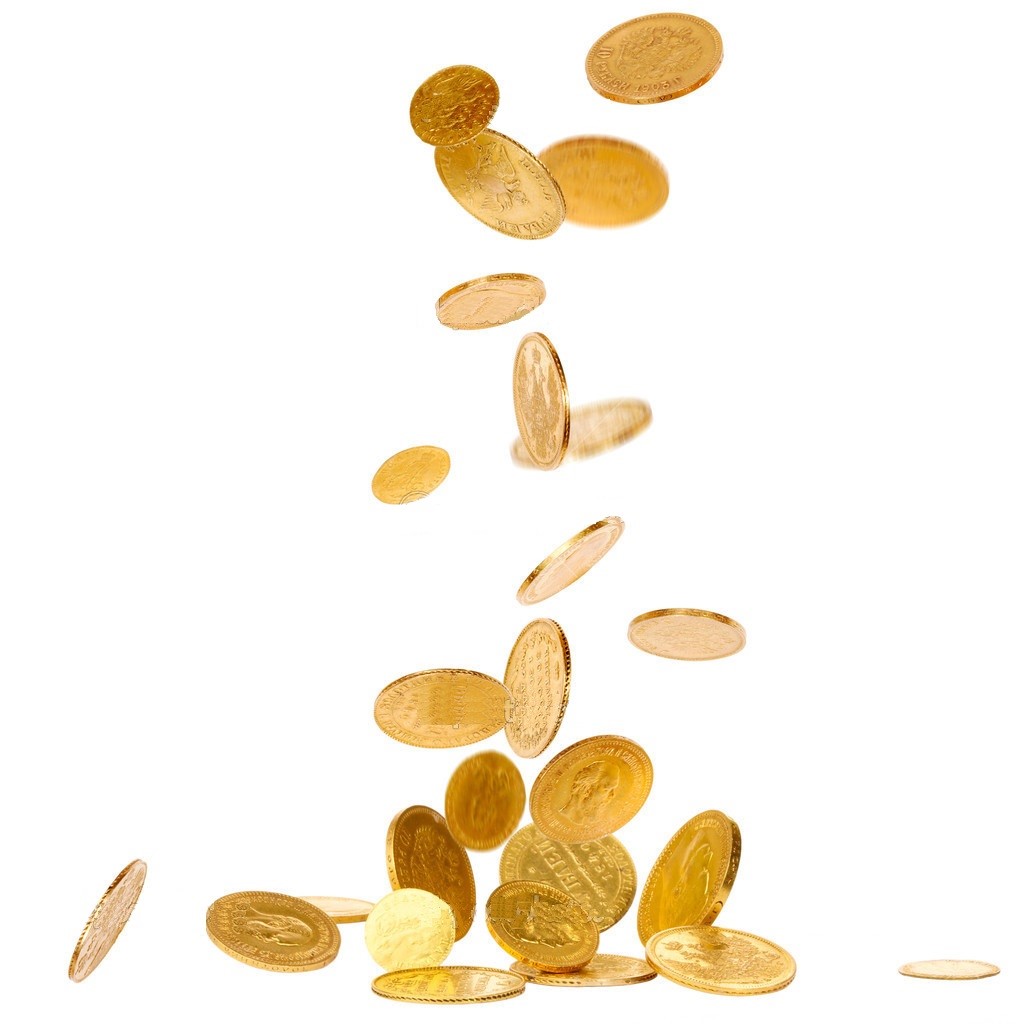 4. ÚJ Támogatási rendszer (Tao. 24/A. §)
A NAV az adózó adófolyószámlán csökkentő tételként írja elő az adóelőnyt, 

egyéb bevételként kell elszámolni

AEE csökkentő tétel.
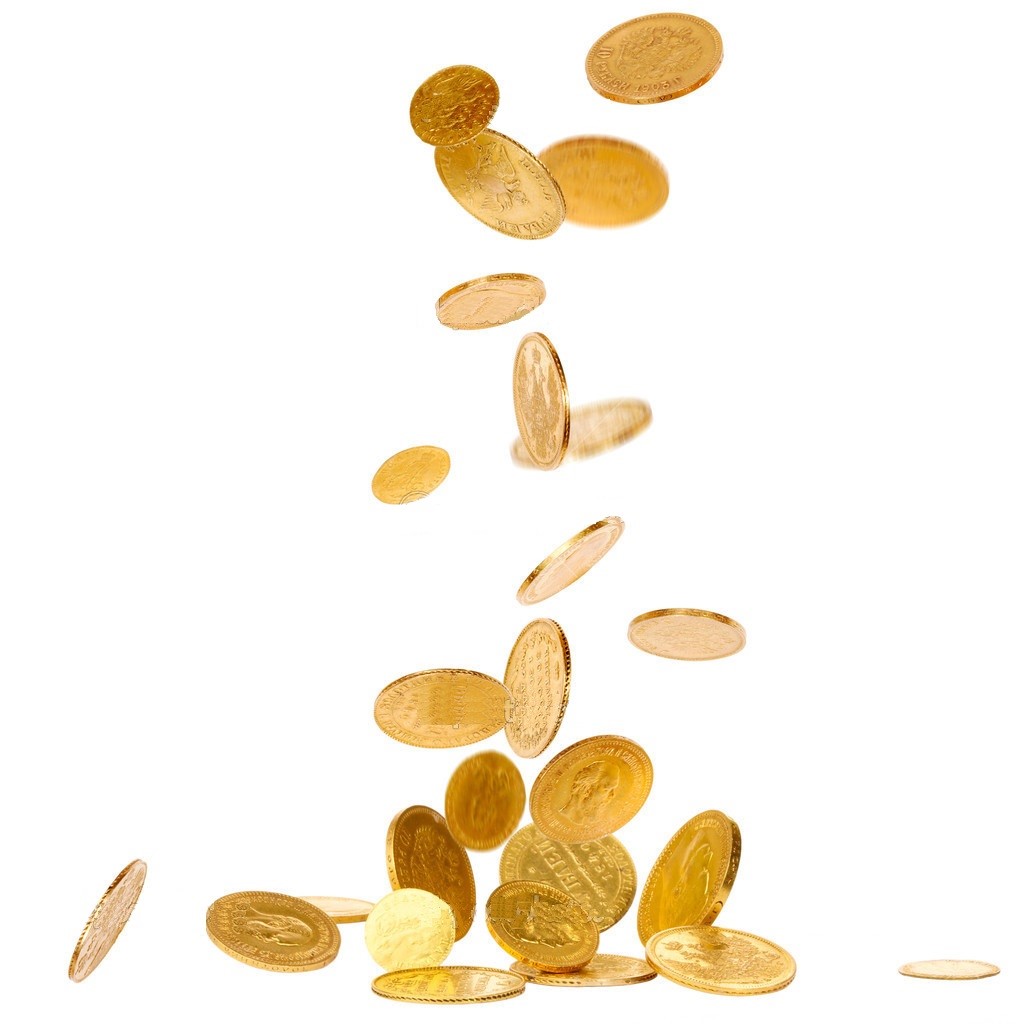 4. ÚJ Támogatási rendszer (Tao. 24/A. §)
Célok 

a) filmalkotás támogatására, 
b) előadó-művészeti szervezet támogatására, 
c) látvány-csapatsport támogatására 

A rendelkező nyilatkozatban a kedvezményezett célok között megosztva is lehet rendelkezni.
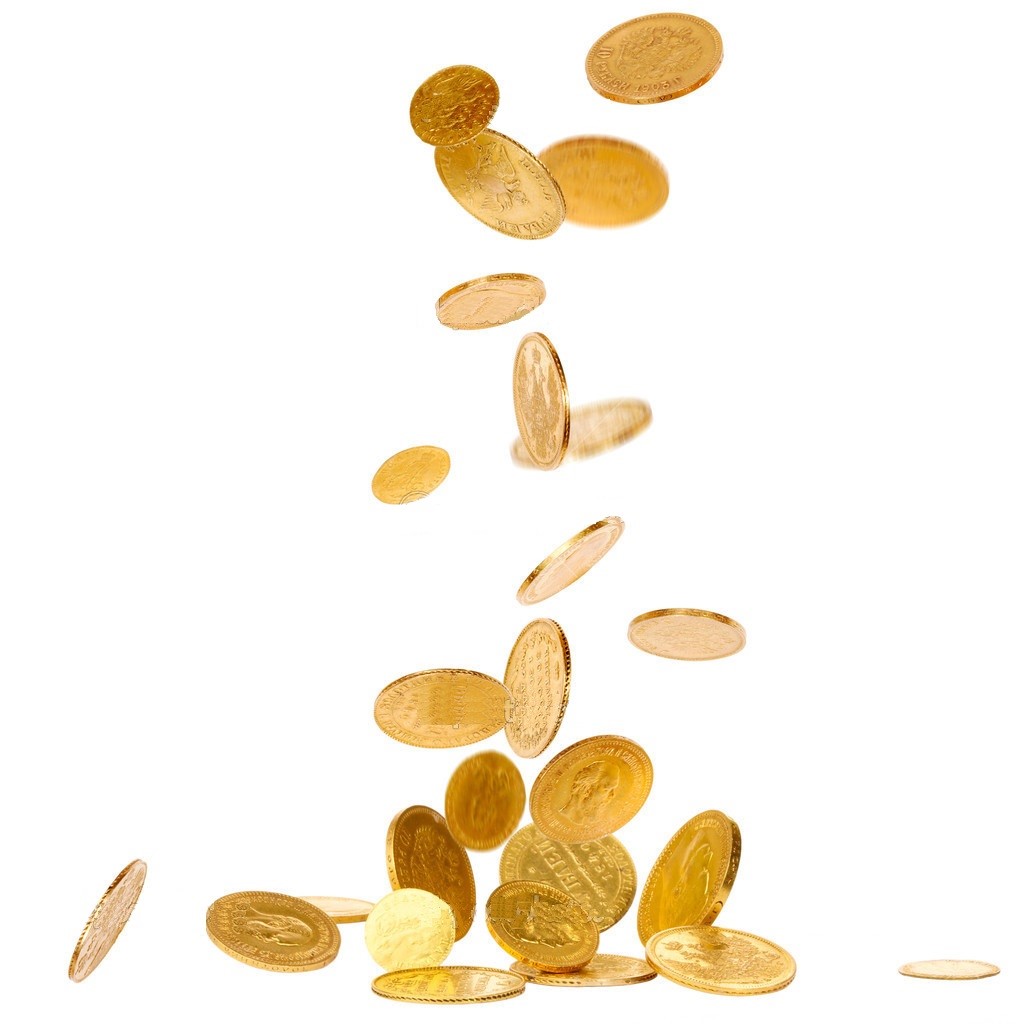 4. ÚJ Támogatási rendszer (Tao. 24/A. §)
Filmalkotások esetében ez kétféleképpen történhet.

MNF Zrt. részére történő felajánlás  nincs igazolás
konkrét filmalkotás részére történő felajánlás

A felajánlott összeget (adóelőleg, kiegészítés, adó) befizetett adónak tekintik.
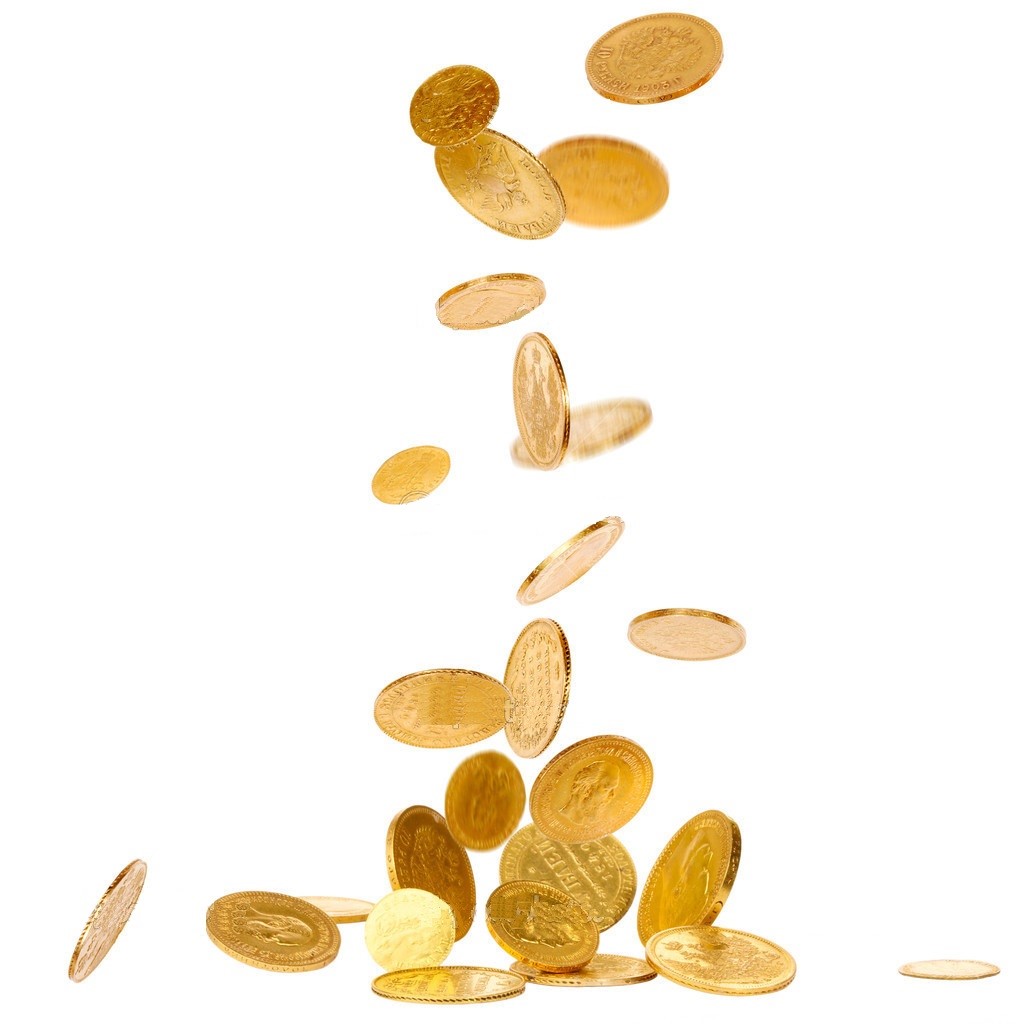 4. ÚJ Támogatási rendszer (Tao. 24/A. §)
IGAZOLÁS
A felajánlás átutalásához szükséges:  hogy az adózó rendelkezzen a kedvezményezett célhoz kapcsolódóan kiállított igazolással és annak egy példányát az adóhatóságnak megküldje. 
 

A hatóság az adózó és a filmelőállító/gyártó vállalkozás együttes kérelmére igazolja, hogy a felajánlott összeg nem haladja meg közvetlen filmgyártási költség 25 %-át.
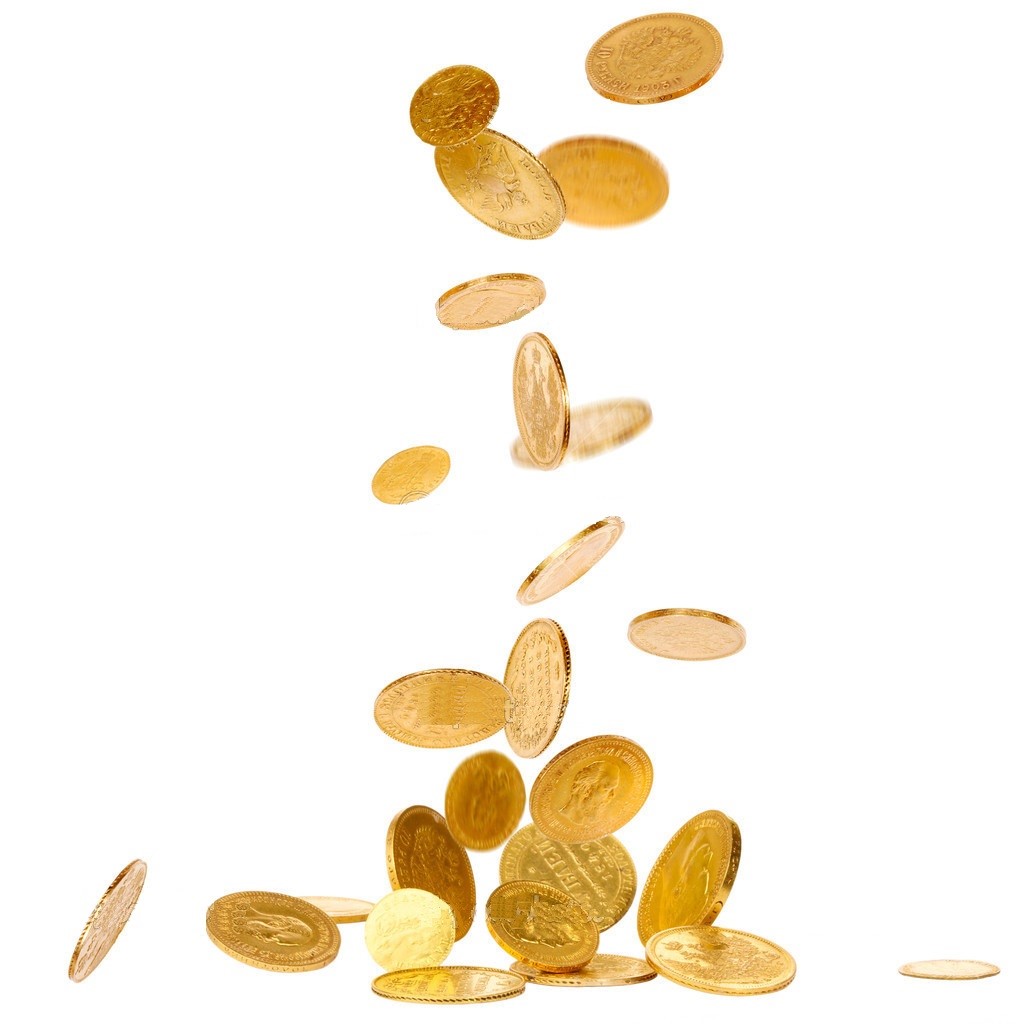 4. ÚJ Támogatási rendszer (Tao. 24/A. §)
KÉRELEM
Az adózó felajánlását 3 ütemben teheti meg:
 
az adóelőleg terhére, 
az adóelőleg-kiegészítés terhére, 
az adó terhére.
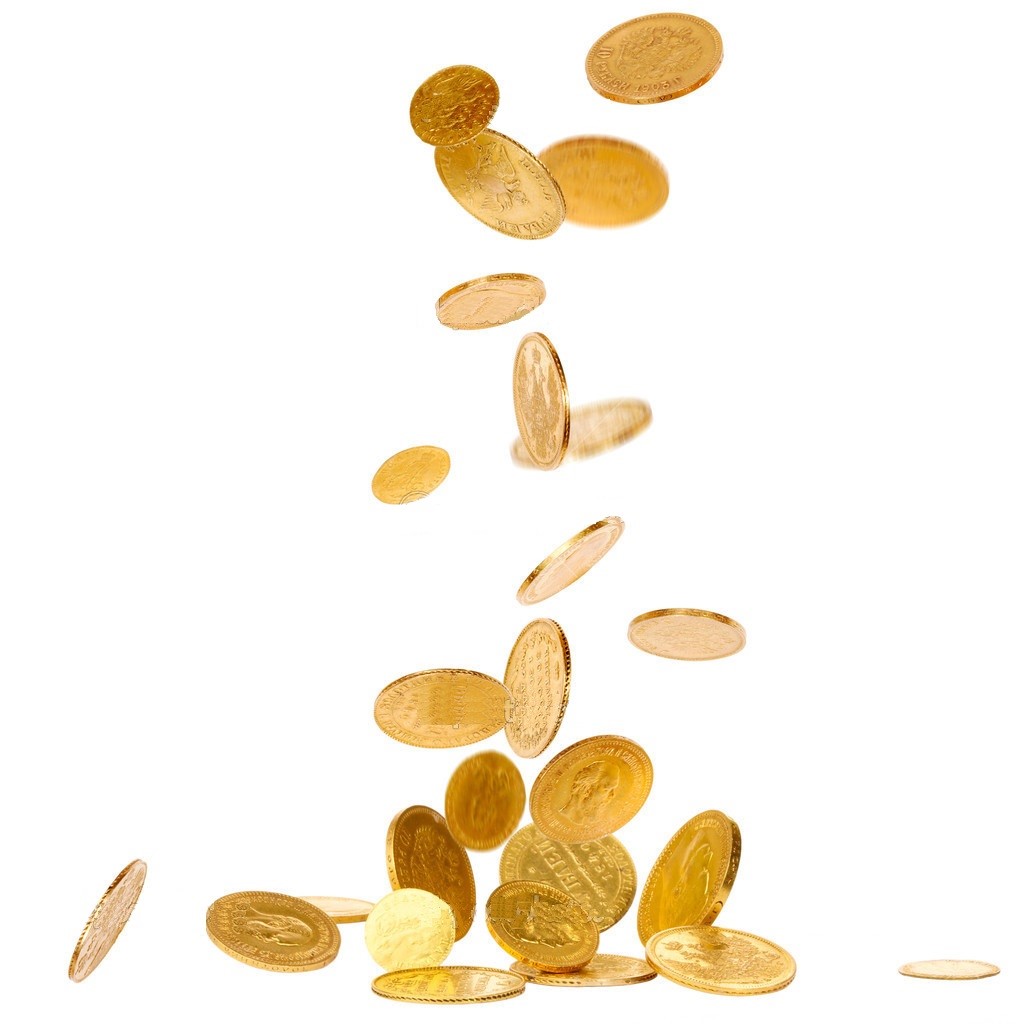 4. ÚJ Támogatási rendszer (Tao. 24/A. §)
A felajánlás nyomtatványon, kizárólag elektronikus úton tehető.

Egy adóévben összesen legfeljebb öt alkalommal a soron következő adóelőlegekre tekintettel lehet módosítani. 

Kizárólag csak a módosítást követően esedékes adóelőleg(ek) terhére lehet felajánlást tenni.
Nyomtatvány a következő oldalon
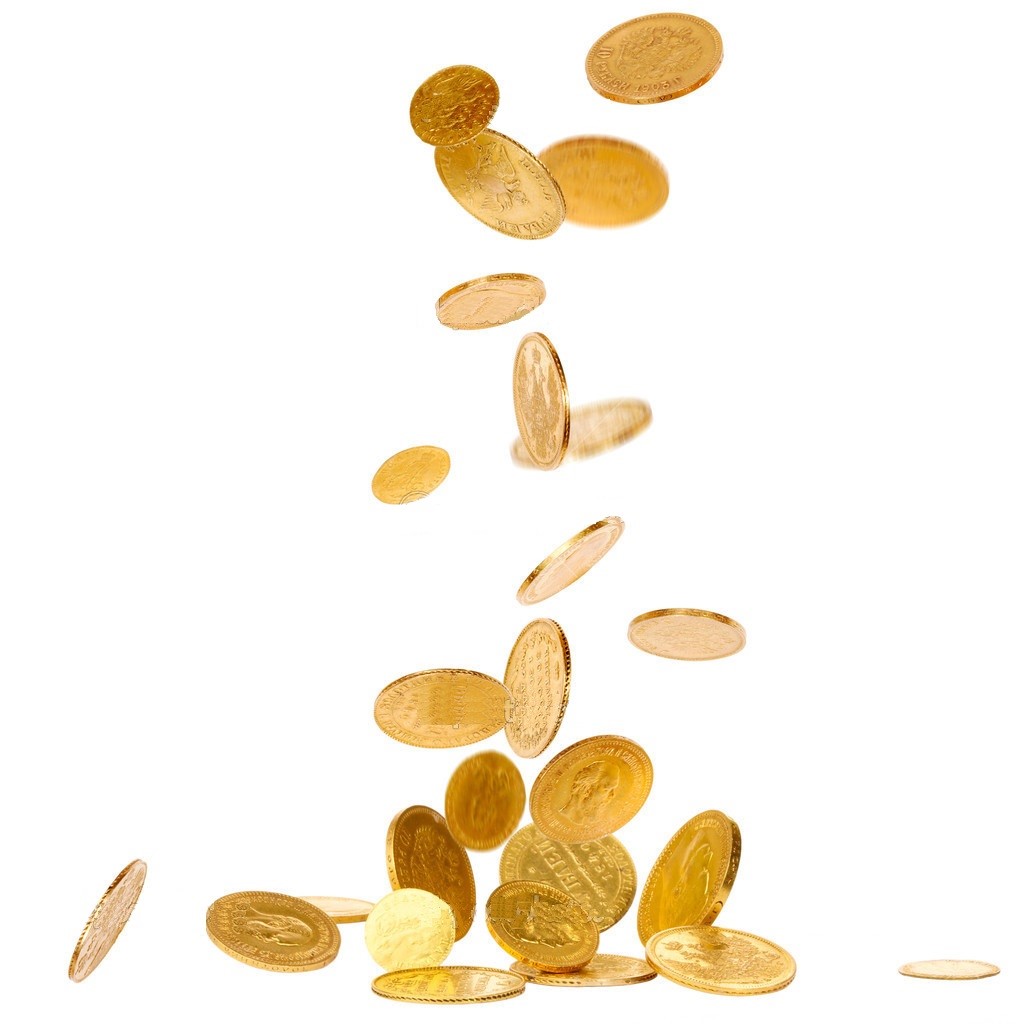 4. ÚJ Támogatási rendszer (Tao. 24/A. §)
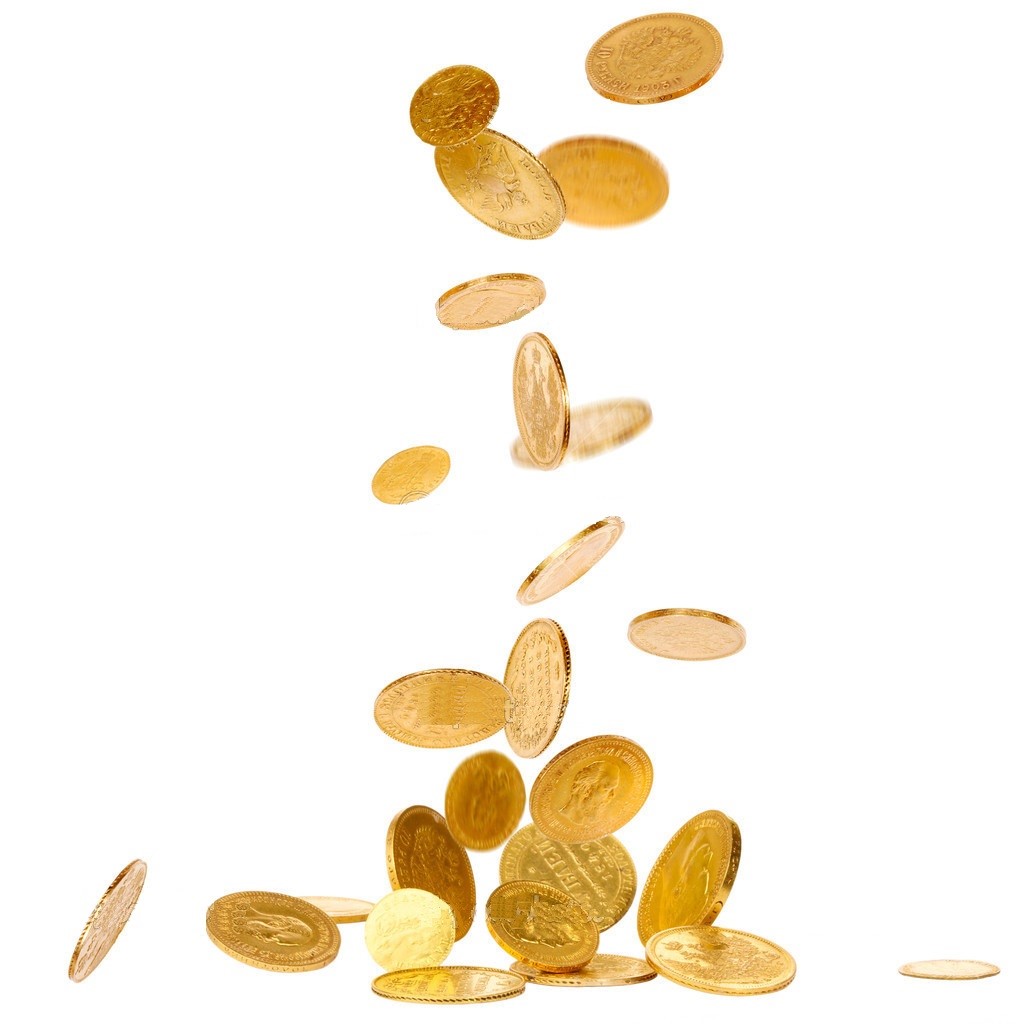 4. ÚJ Támogatási rendszer (Tao. 24/A. §)
A módosítani az adóelőleg-fizetési kötelezettség teljesítésére nyitva álló határidő utolsó napjáig  lehet

		 (formanyomtatvány +új igazolás).
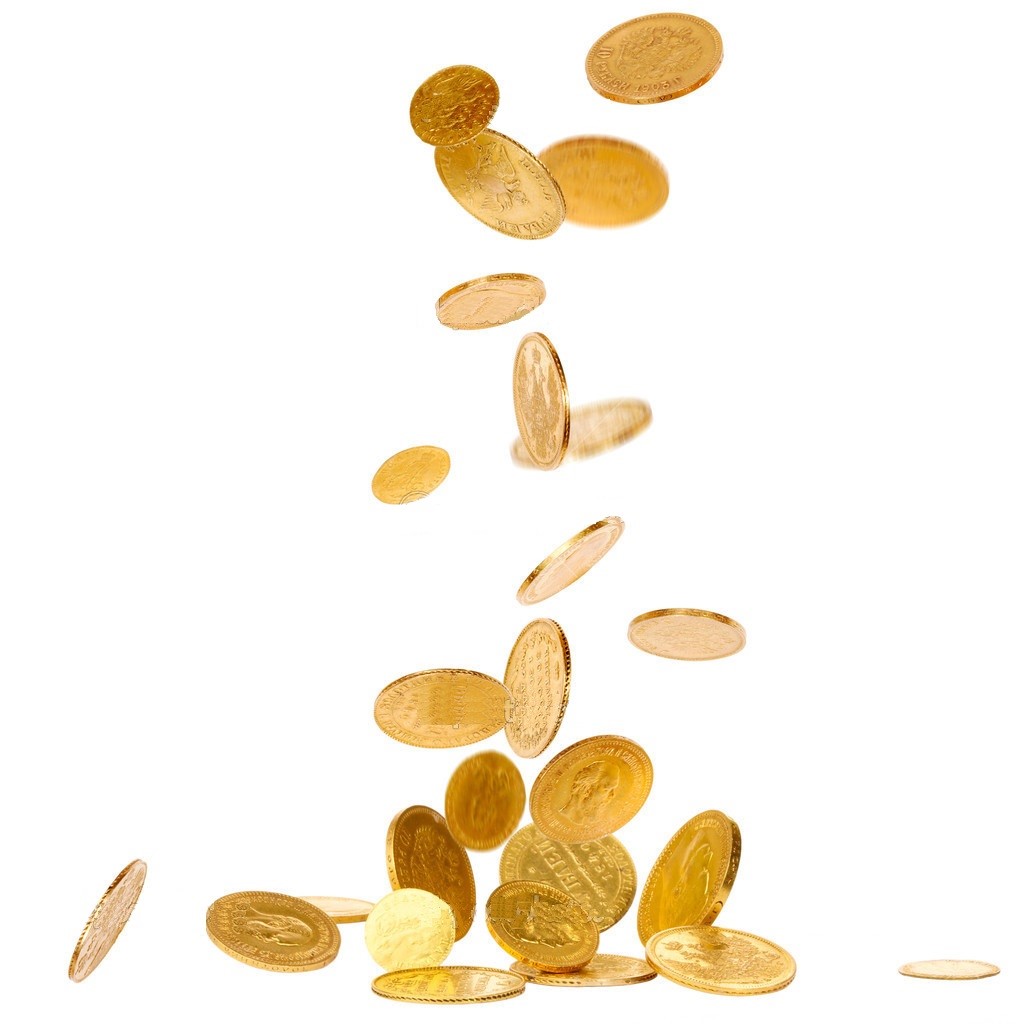 4. ÚJ Támogatási rendszer (Tao. 24/A. §)
Jóváírást a társasági adóbevallás esedékességét követő második naptári hónap első napjával vezeti át az adózó társasági adófolyószámlájára. 
Azaz a jóváírás napja első alkalommal 2016. július 1-je.
A felajánlás összegét az adózó már a következő évi adóelőleg teljesítési kötelezettségénél figyelembe veheti.
2015-ben már a januári előlegtől kezdődően megtehető a rendelkezés.
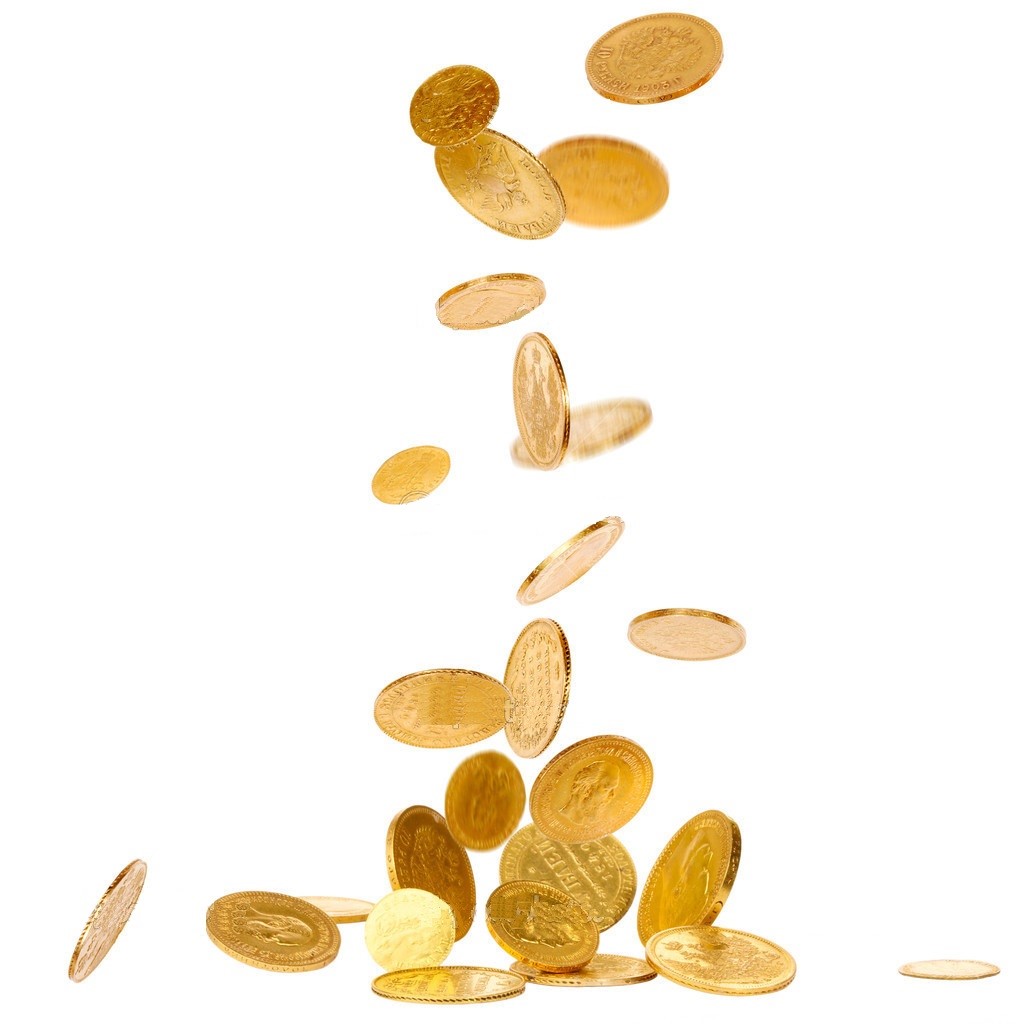 4. ÚJ Támogatási rendszer (Tao. 24/A. §)
Az adózó adófizetési kötelezettségének az általános szabályok szerint köteles eleget tenni, azok teljesítése alól a rendelkező nyilatkozat(ok) megtételével NEM mentesül. 


A nyilatkozat(ok), illetve az átutalás érvényességének feltétele az adó megfizetése.
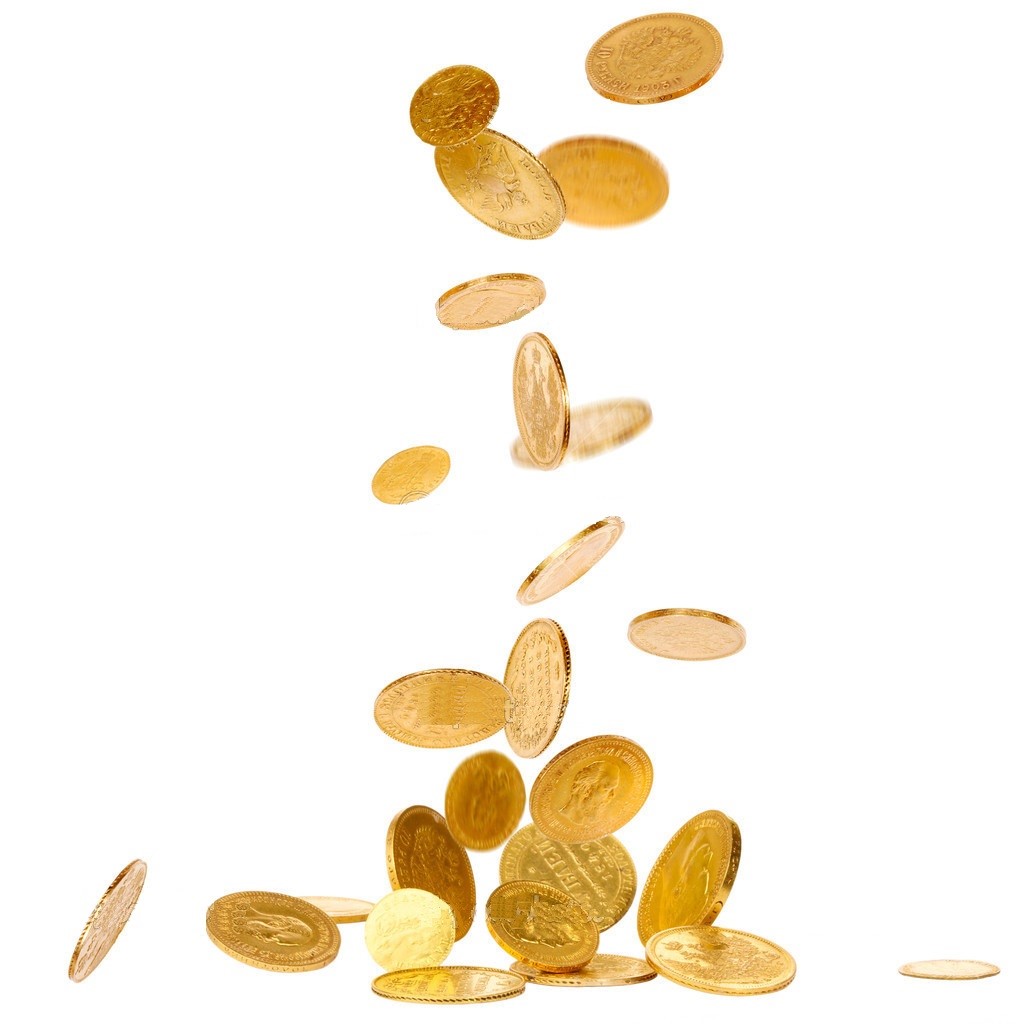 4. ÚJ Támogatási rendszer (Tao. 24/A. §)
A felajánlás összege:
Havi, negyedéves adóelőleg összegének max: az 50 %-a, 

     az előlegkötelezettség teljesítésének a határidejét követő 15 napon belül a NAV átutal a jogosultnak. 

A felajánlásról szóló nyilatkozat beküldési határideje: az előlegfizetés teljesítésére nyitva álló határidőt megelőző hónap utolsó napja.
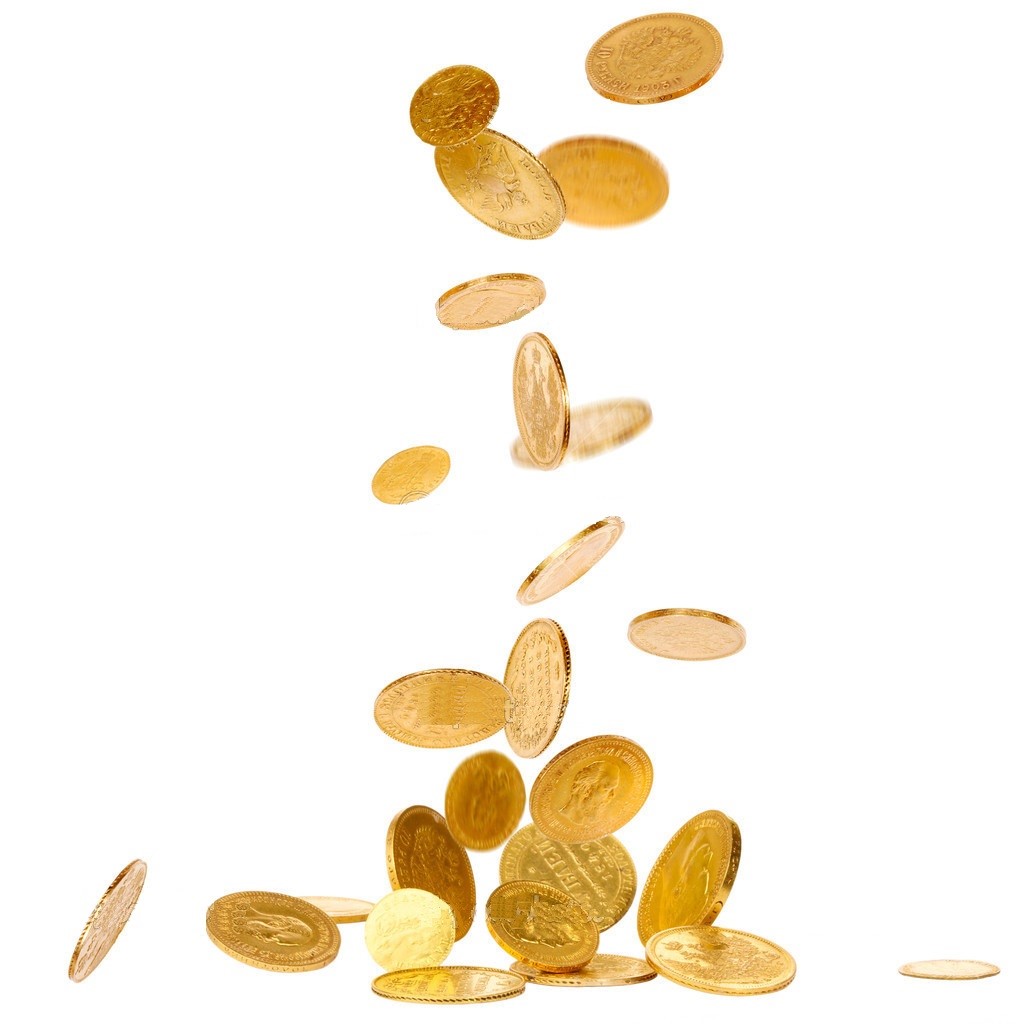 4. ÚJ Támogatási rendszer (Tao. 24/A. §)
adóelőlegének felajánlásáról nem rendelkezik, adóelőleg-kiegészítésről szóló bevallásában vagy az éves adóbevallásban is megteheti a fizetendő adó 80%-áig.

DE! Kétszeres rendelkezés tilalma (amit az adóelőleg formájában  felajánlottunk, arról még egyszer már nem lehet rendelkezni)

A meghatározott feltételek fennállása esetén az adóhatóság 15 napon belül utalja tovább a felajánlott előleget, adóelőleg kiegészítést, adót. Az átutalásról az adóhatóság értesíti a Hatóságot.
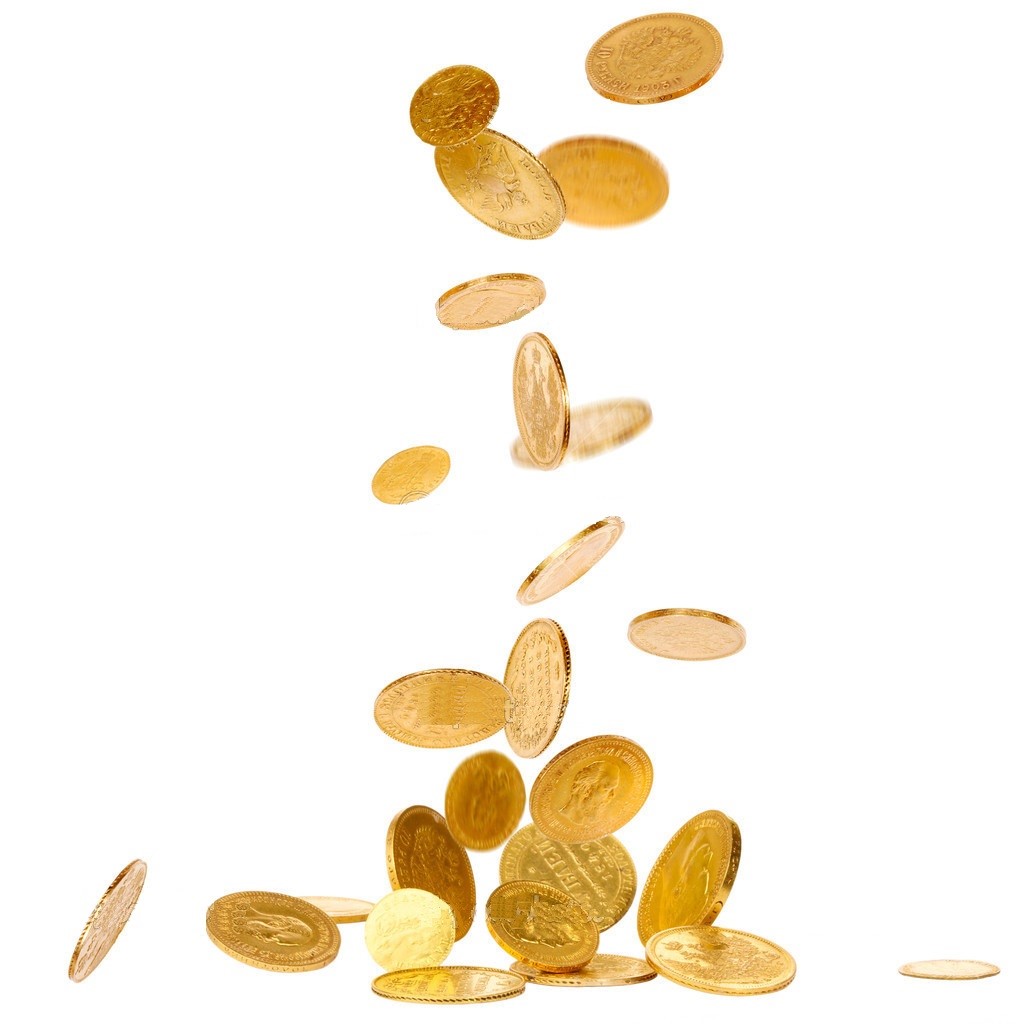 4. ÚJ Támogatási rendszer (Tao. 24/A. §)
Az átutalás teljesítésének feltételei:(1. oldal)
az adózó és a kedvezményezettjének ne legyen 100.000.-meghaladó adótartozása
DE!!! Mktv. 14. §
igazolások benyújtása, és
az adózó bevallását határidőben benyújtotta
a bevallásban szereplő összeget megfizette,
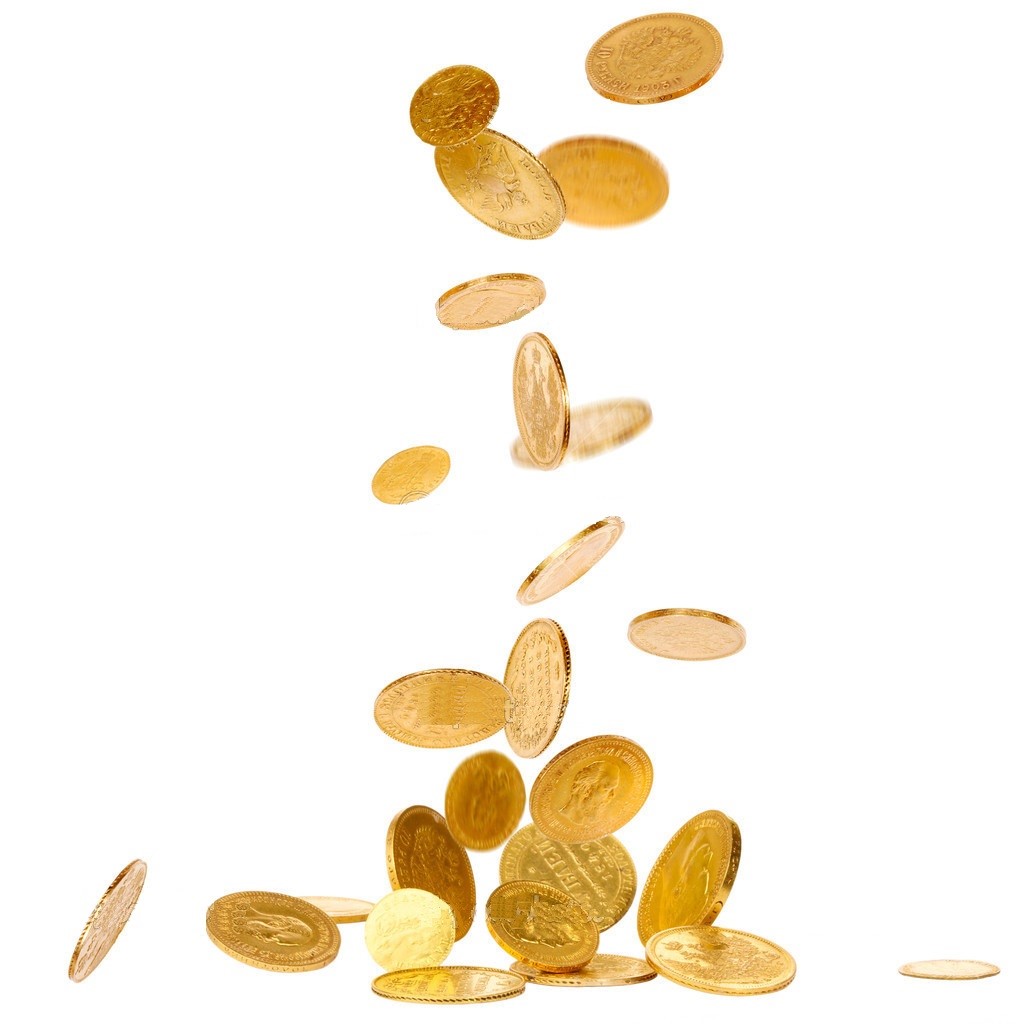 4. ÚJ Támogatási rendszer (Tao. 24/A. §)
Az átutalás teljesítésének feltételei:(2. oldal)
adóelőleg-kiegészítés, és az éves adó terhére tett felajánlása együttesen nem haladja meg a 80%-ot.


 Ha felajánlott összeg meghaladja a kiállított igazolásban  szereplő összeget, akkor a különbözetet, de max az igazolásban szereplő összeg 2 %-át az  MNF Zrt. részére utalja.
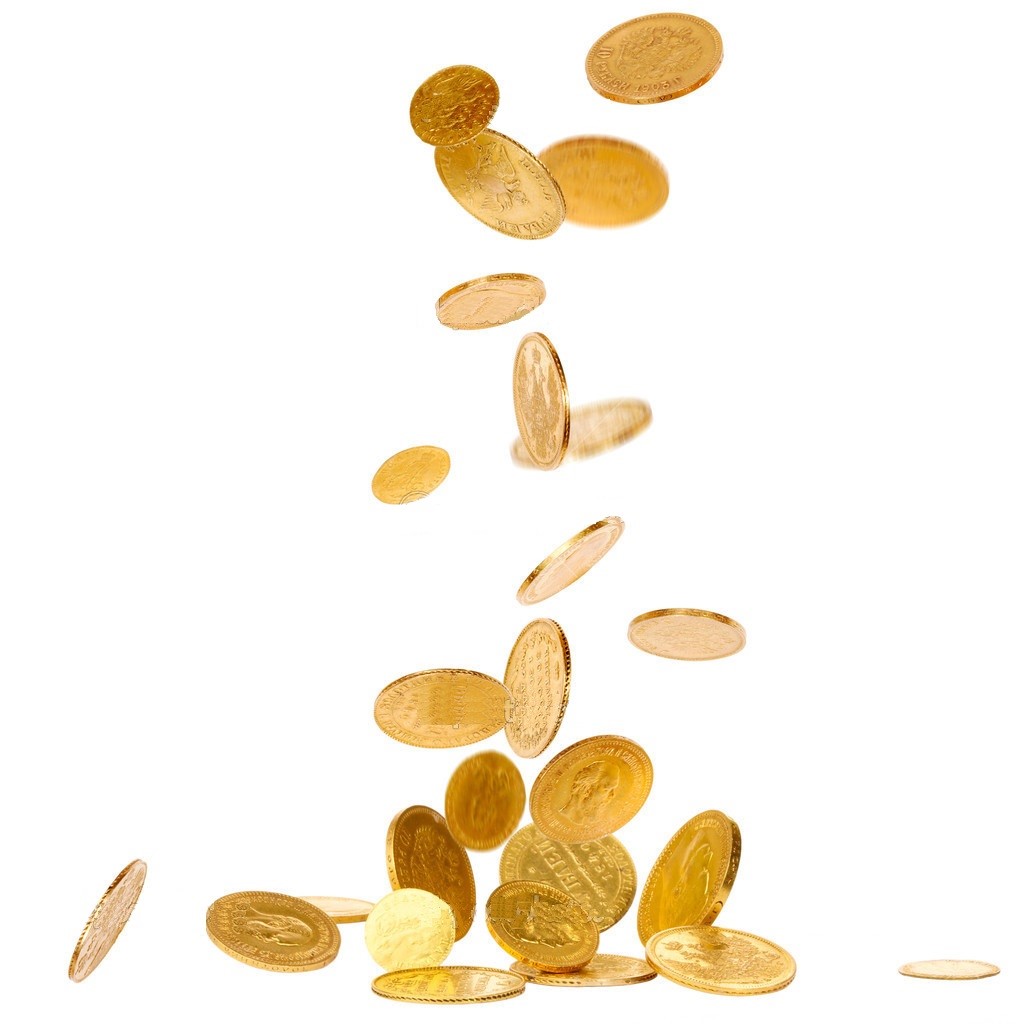 4. ÚJ Támogatási rendszer (Tao. 24/A. §)
Az adójóváírás összege(Elérhető adóelőny formájában)
a)	felajánlás összegének 7,5 százaléka (éves előleg 80%-ra ha az adózó adóelőlegből, adóelőleg kiegészítéséből ad támogatást,

b)	De! max. az éves adó 80%-ának a 2,5%-a (a kisebb kerül figyelembevételre) ha az adózó adóelőlegből, adóelőleg kiegészítéséből ad támogatást,

A támogatóknál a jóváírás következtében elszámolt egyéb bevétel nem minősül majd adóköteles bevételnek a társaságiadó-kötelezettség számításakor.
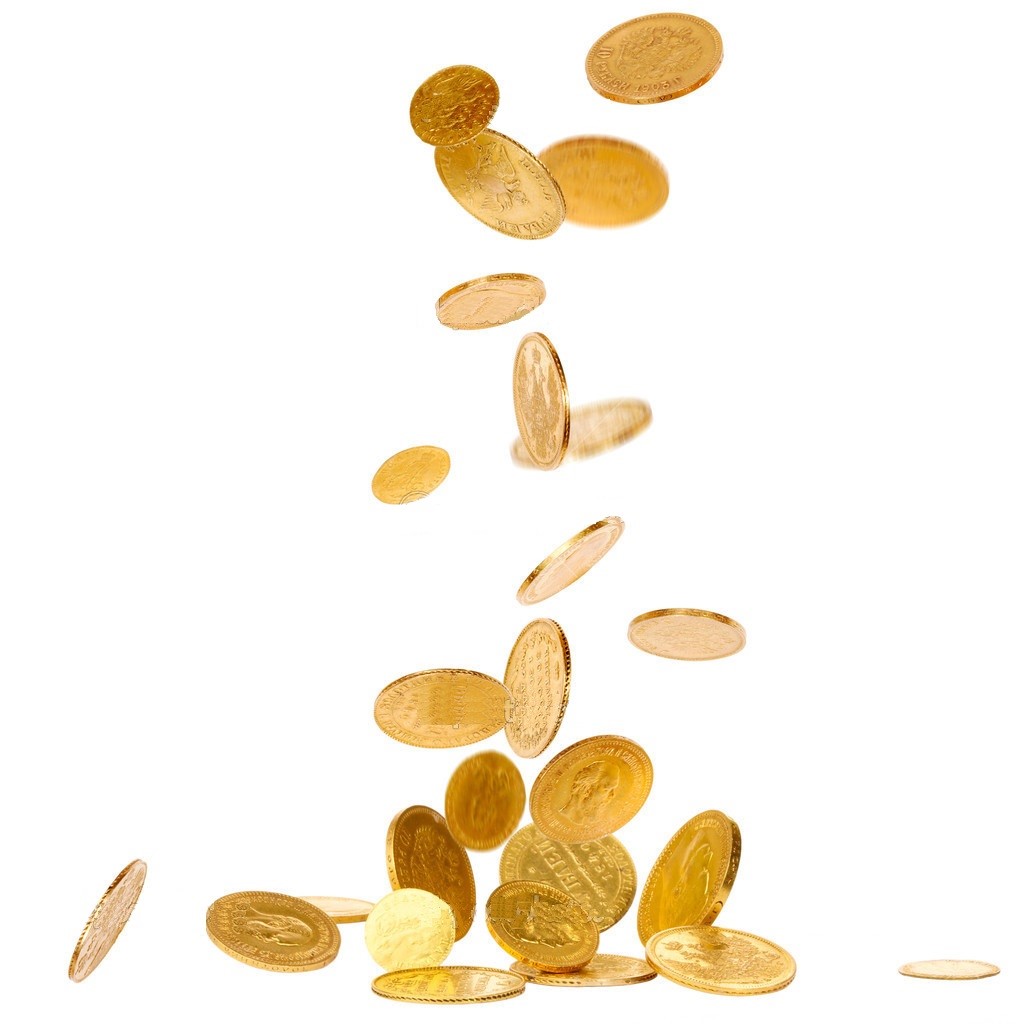 4. ÚJ Támogatási rendszer (Tao. 24/A. §)
Az adózó a felajánlásáért a kedvezményezett szervezet részéről  ellenszolgáltatásra nem jogosult, az ezzel ellentétes megállapodás semmis. Ilyen megállapodás esetén

a) befizetés nem minősül felajánlásnak,
b) a kedvezményezett köteles visszautalni azt,
c) az adózó nem jogosult jóváírásra.
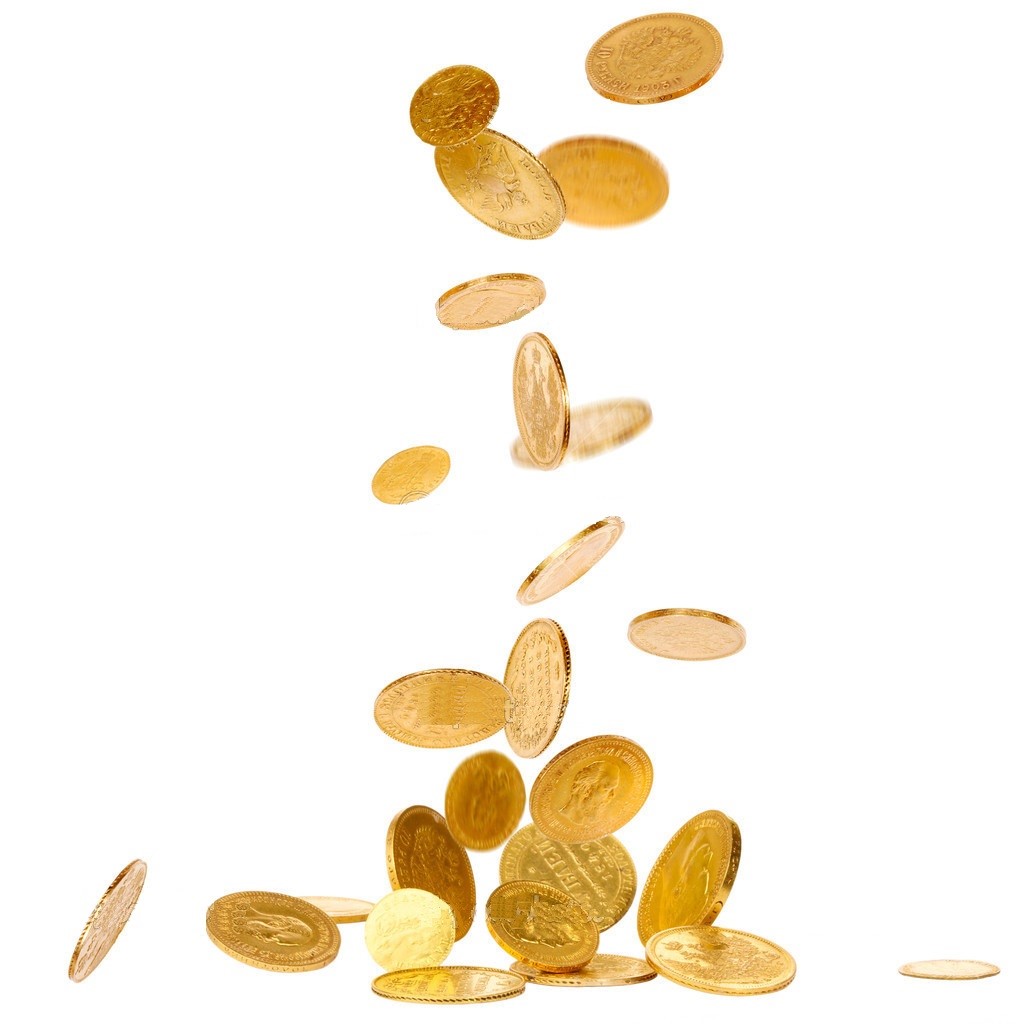 4. ÚJ Támogatási rendszer (Tao. 24/A. §)
Az adó-felajánlás és az adókedvezmény egymáshoz való viszonya
Egy adóév tekintetében az adókedvezmény együttesen nem alkalmazható a 24/A. § szerinti felajánlással és a 24/B. § szerinti jóváírással. 

Egy adott adóévre vonatkozóan az adózó eldöntheti, hogy vagy adókedvezményt kíván érvényesíteni, vagy jóváírásra jogosító felajánlást tesz.
-- --- --
5. Támogatási igazolások rendszere
1. Költségellenőrzés
2. Egyszerűsített támogatási igazolás kiadása
3. Támogatási igazolás kiadására irányuló költség-ellenőrzés (egy eljáráson belül) 
4. Záró elszámolás
5. Támogatási igazolás a Tao. tv 24/A § -ához
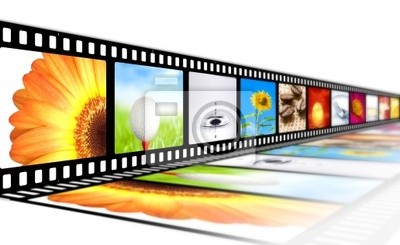 5. Támogatási igazolások rendszere
1. Költségellenőrzés
MNF letéti számláról történő közvetett támogatás igénybevétele esetén,

hatályos támogatási szerződéssel még nem rendelkező produkció esetén,

résztámogatást biztosító hatályos támogatási szerződéssel rendelkező produkció esetén.
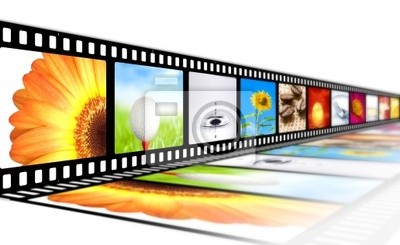 5. Támogatási igazolások rendszere
2. Egyszerűsített támogatási igazolás kiadása

Jogerős költségellenőrzési határozattal rendelkező produkció esetén, későbbi időpontban kötött támogatási szerződés birtokában, amennyiben nem, vagy csak részben nyújtott be kérelmet az MNF letéti számláról történő kifizetésre.
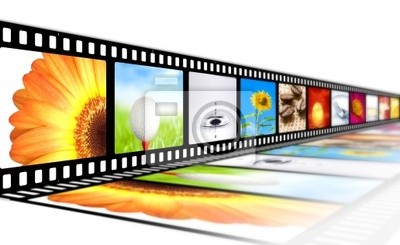 5. Támogatási igazolások rendszere
3. Támogatási igazolás kiadására irányuló költségellenőrzés (egy eljáráson belül)
 
Kizárólag hatályos támogatási szerződéssel rendelkező produkció esetén, amennyiben a szerződés összege teljes egészében fedezi a kérelemben jelölt közvetett támogatás összegét.
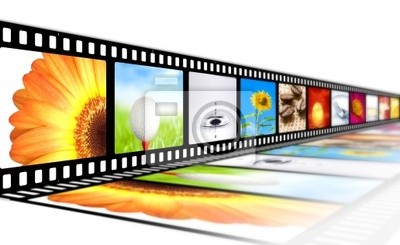 5. Támogatási igazolások rendszere
4. Záró elszámolás

kizárólag havi, ill. negyedéves elszámolást kérő produkció esetén az Mktv. szerinti korrekciók megállapítása érdekében.
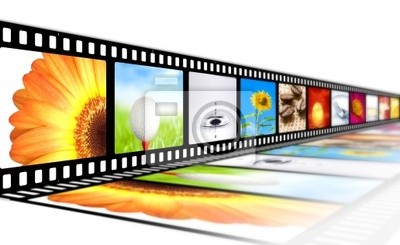 5. Támogatási igazolások rendszere
5. Támogatási igazolás a Tao. tv 24/A § -ához
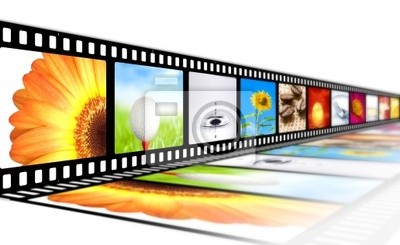 5. Támogatási igazolások rendszere
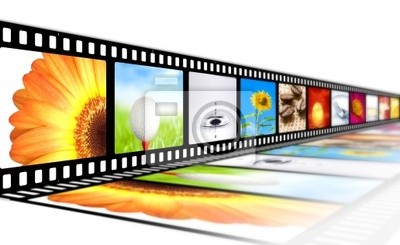 -- --- --
6. Új formanyomtatványok
Gyártás / forgatás bejelentés
a bejelentés önmagában nem indítja meg az eljárást

méltányossági klauzula alkalmazása (indokolt és különös méltánylást érdemlő esetben)

az eljárás indítására előírt határidő megtartottnak minősül hiányos kérelem esetében 

a kérelem akár több ízben is módosítható/felfüggeszthető
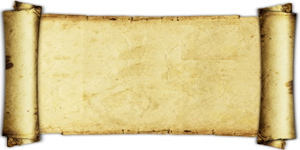 6. Új formanyomtatványok
visszafelé nem módosítható a dátum

csak gyártási időszakon belül megtett módosításokat áll módunkban elfogadni


31/B§ (6) Nem ismerhető el közvetlen filmgyártási költségként az a költség, akkor merült fel, amikor a Hivatal az ügyfél mulasztásából eredően még nem gyakorolhatta ellenőrzési jogosultságát.
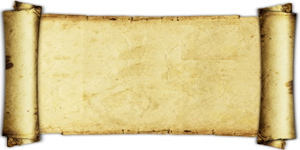 7. Adatváltozás bejelentés
az ügyfél az adatváltozást köteles a változástól, illetve annak tudomására jutásától számított 15 napon belül a Hivatalnak bejelenteni.

bejelentési kötelezettség elmulasztása esetén a Hivatal a filmelőállítót
3.000 Ft – 100.000 Ft-ig
    terjedő bírság megfizetésére kötelezheti.
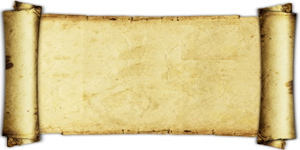 -- --- --
Köszönöm a figyelmet!
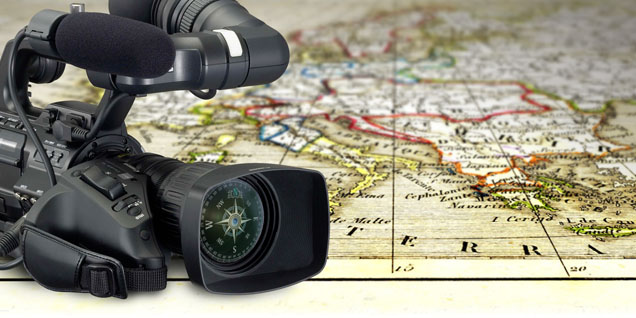 E-mail: petho.katalin@nmhh.hu
Tel: +36 1 327-0229